КУШАЙ, МАША, КАШУ.
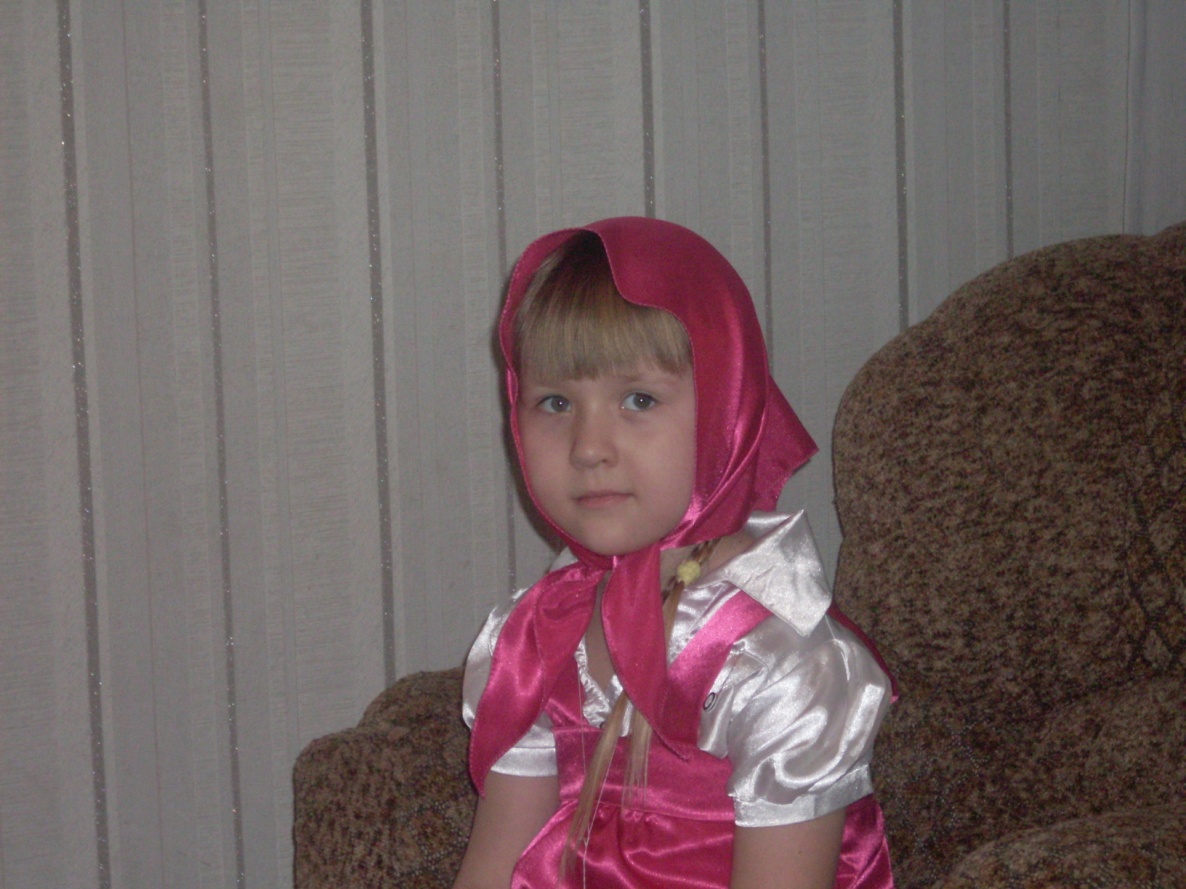 ПРЕЗЕНТАЦИЮ ПОДГОТОВИЛА:
                                   Л.Д.САРЫЕВА,     ВОСПИТАТЕЛЬ
  МАДОУ №12 МО ЛЕНИНГАДСКИЙ РАЙОН
 КРАСНОДАРСКОГО КРАЯ.
2014 год
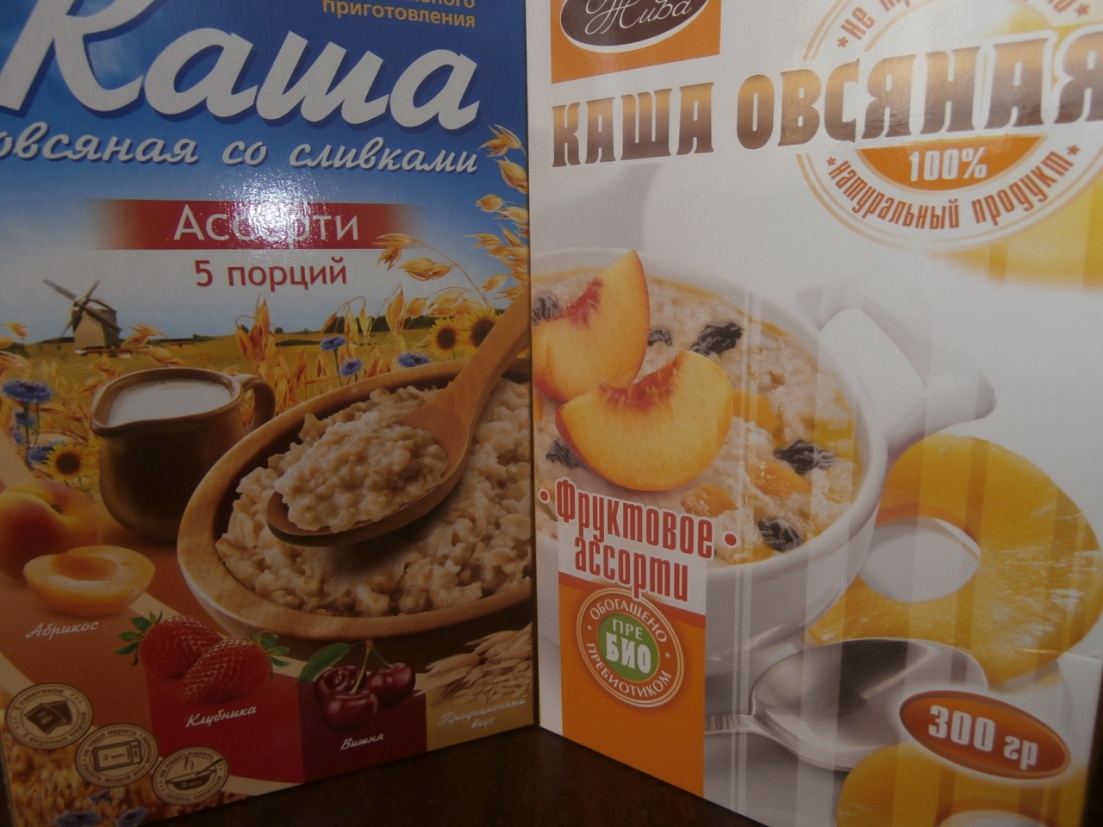 ЗНАЮТ ВСЕ ПРО ЭТУ КАШУ
ИЗ РАССКАЗОВ И СТИХОВ
И ПРО СИЛУ ГЕРКУЛЕСА,
ГДЕ ОН ЖИЛ И КТО ТАКОВ.
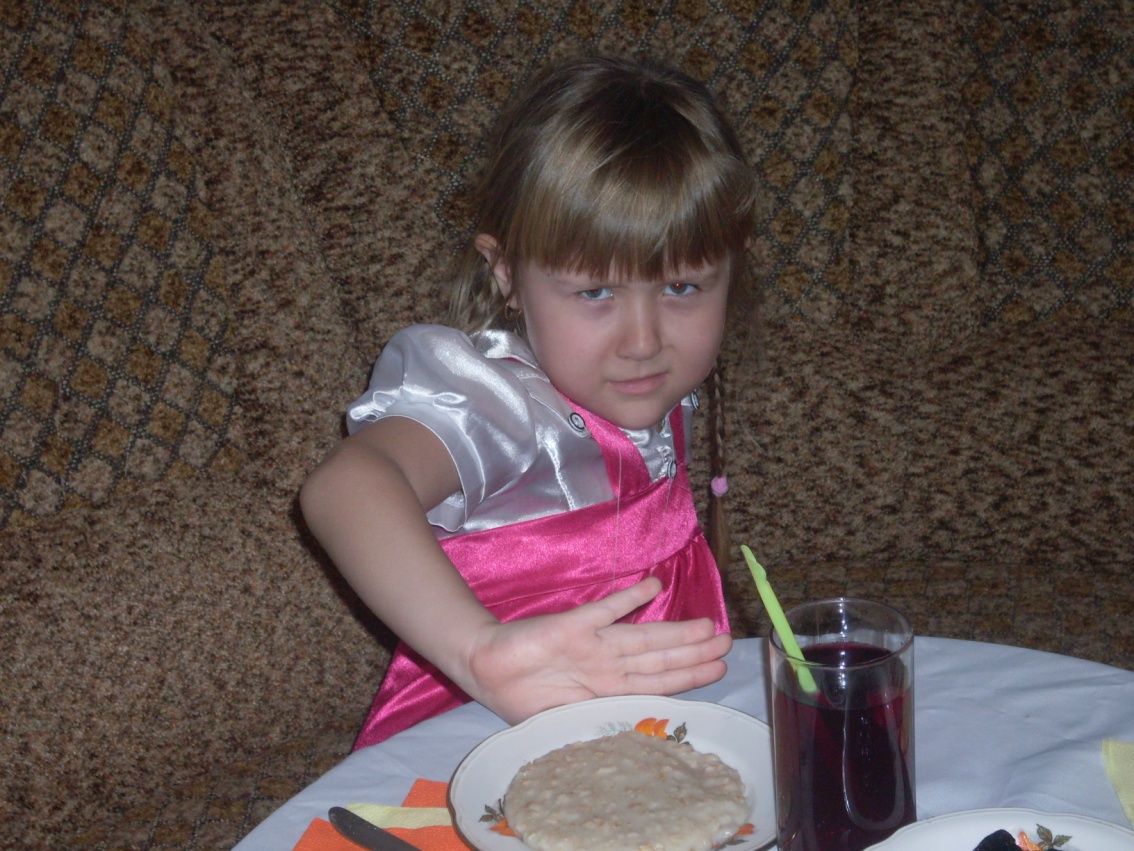 В НЕЙ ВЕДЬ СТОЛЬКО ВИТАМИНОВ,
СРАЗУ ВСЕ НЕ ПЕРЕЧЕСТЬ.
ТОЛЬКО МАШЕНЬКА НЕ ХОЧЕТ
ЭТУ КАШУ ВОВСЕ ЕСТЬ.
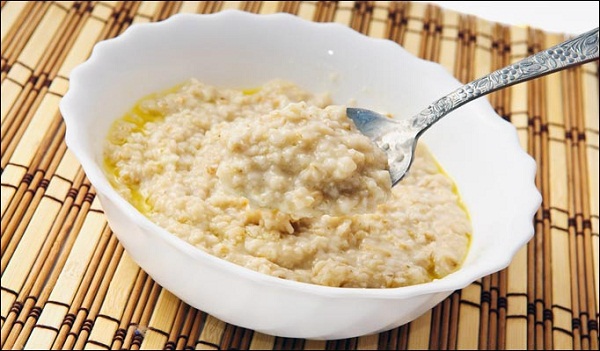 - СКУШАЙ, МАША, ХОТЬ НЕМНОЖКО,
ВИДИШЬ ТАМ, ВСЕГО ЛИШЬ ЛОЖКА.
МАШУ НАМ НЕ УБЕДИТЬ!
ЧТО ЖЕ ДЕЛАТЬ? КАК НАМ БЫТЬ?
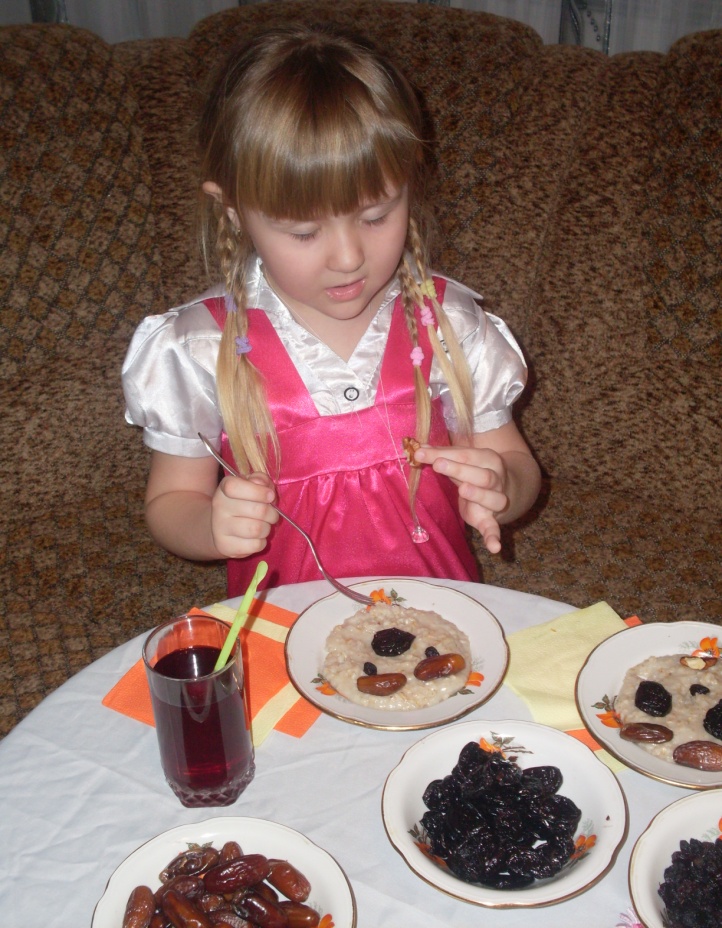 ЛИШЬ ПОЛЕЗНЫЕ ДОБАВКИ:
  ЧЕРНОСЛИВ, ИЗЮМ, ОРЕХ -
УБЕДИЛИ НАШУ МАШУ.
- ЭТА КАША – ЛУЧШЕ ВСЕХ!
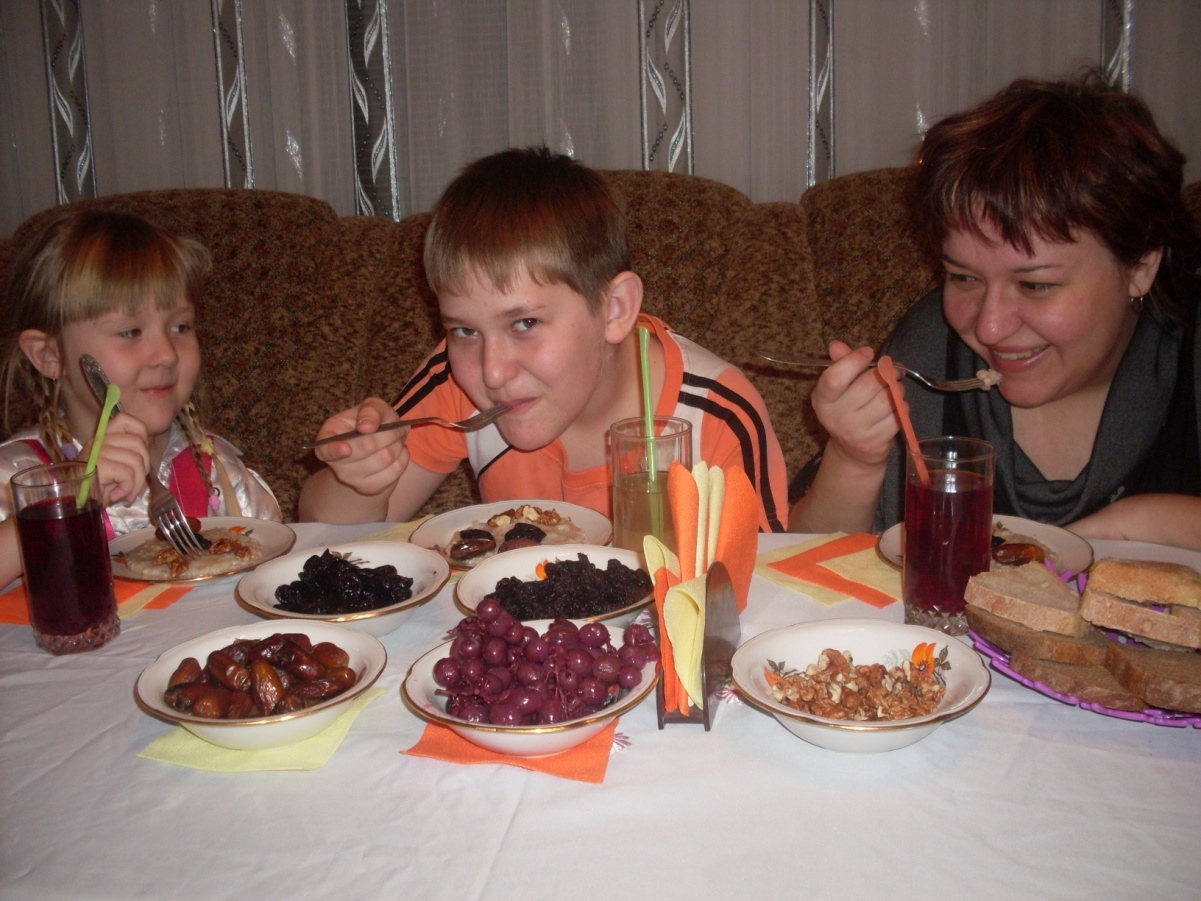 УГОСТИЛА ЭТОЙ КАШЕЙ 
ВСЕХ РОДНЫХ СВОИХ ОНА,
ЧТОБЫ БЫЛО БОЛЬШЕ СИЛЫ -
ЧЕМПИОНОВ ЖДЕТ СТРАНА!
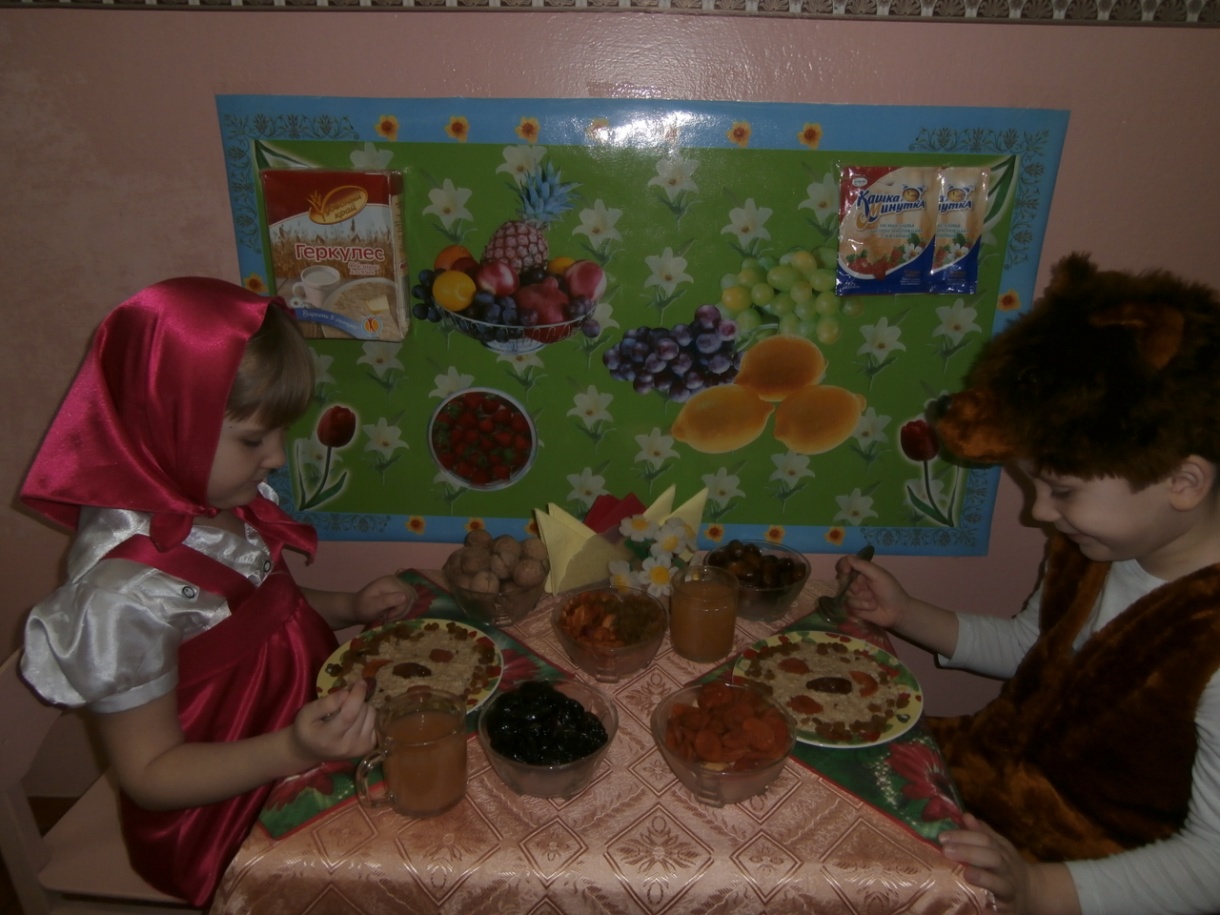 А ЗАЙДЯ В ЛЕСНУЮ ЧАЩУ,
УБЕДИЛА МИШКУ В ТОМ:
- В ЭТОЙ КАШЕ СИЛА НАША!
ПИРОЖКИ БУДУТ ПОТОМ!
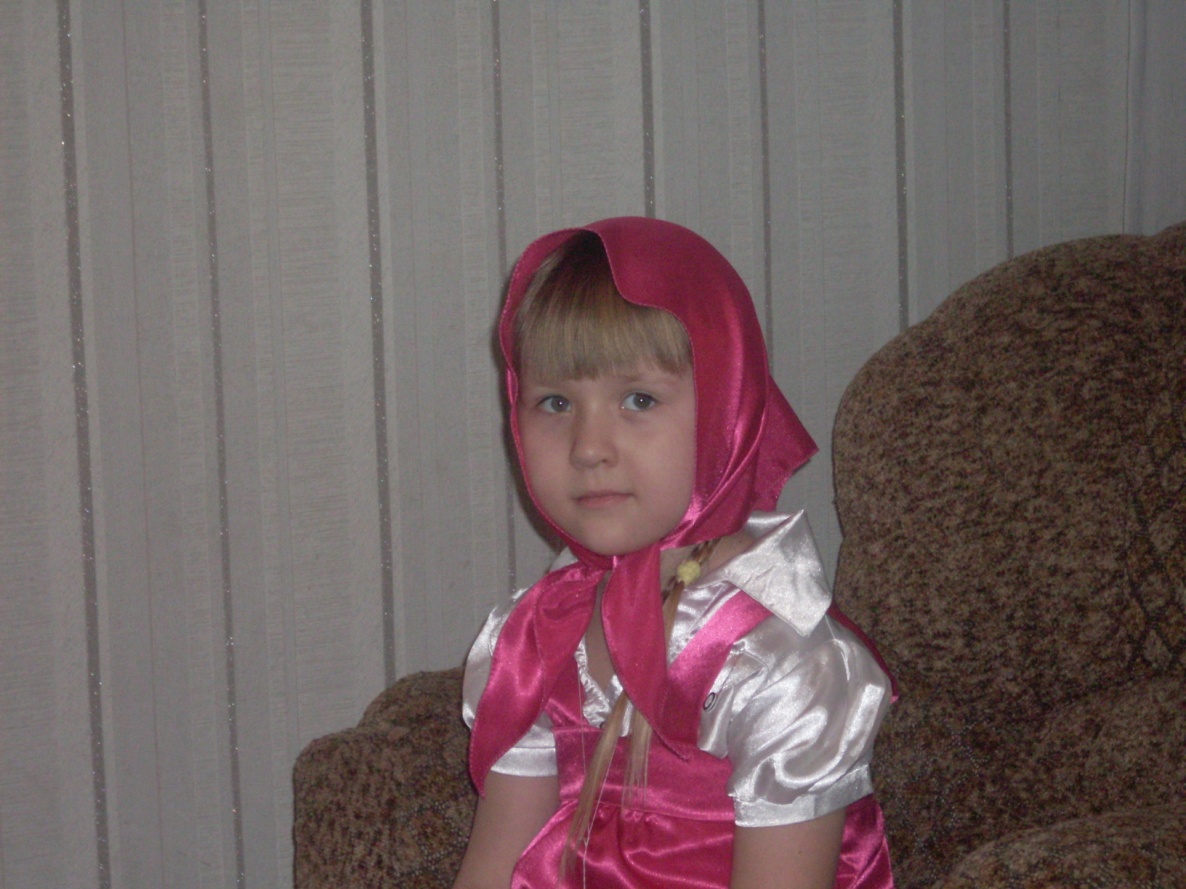 СЛЕДИТЕ ЗА ПИТАНИЕМ!
СПАСИБО ЗА ВНИМАНИЕ!